클럽지회
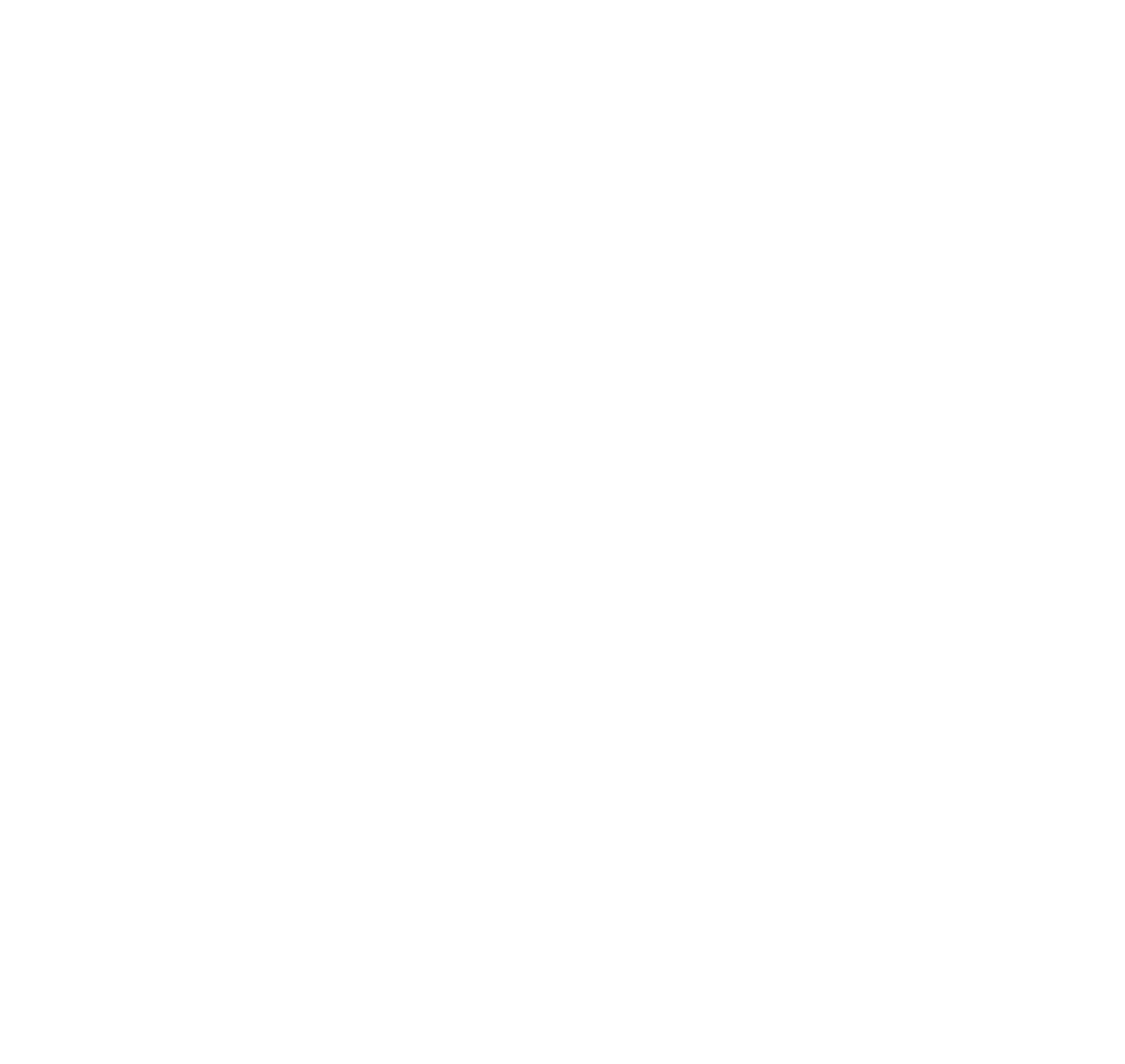 회원 증강 참여
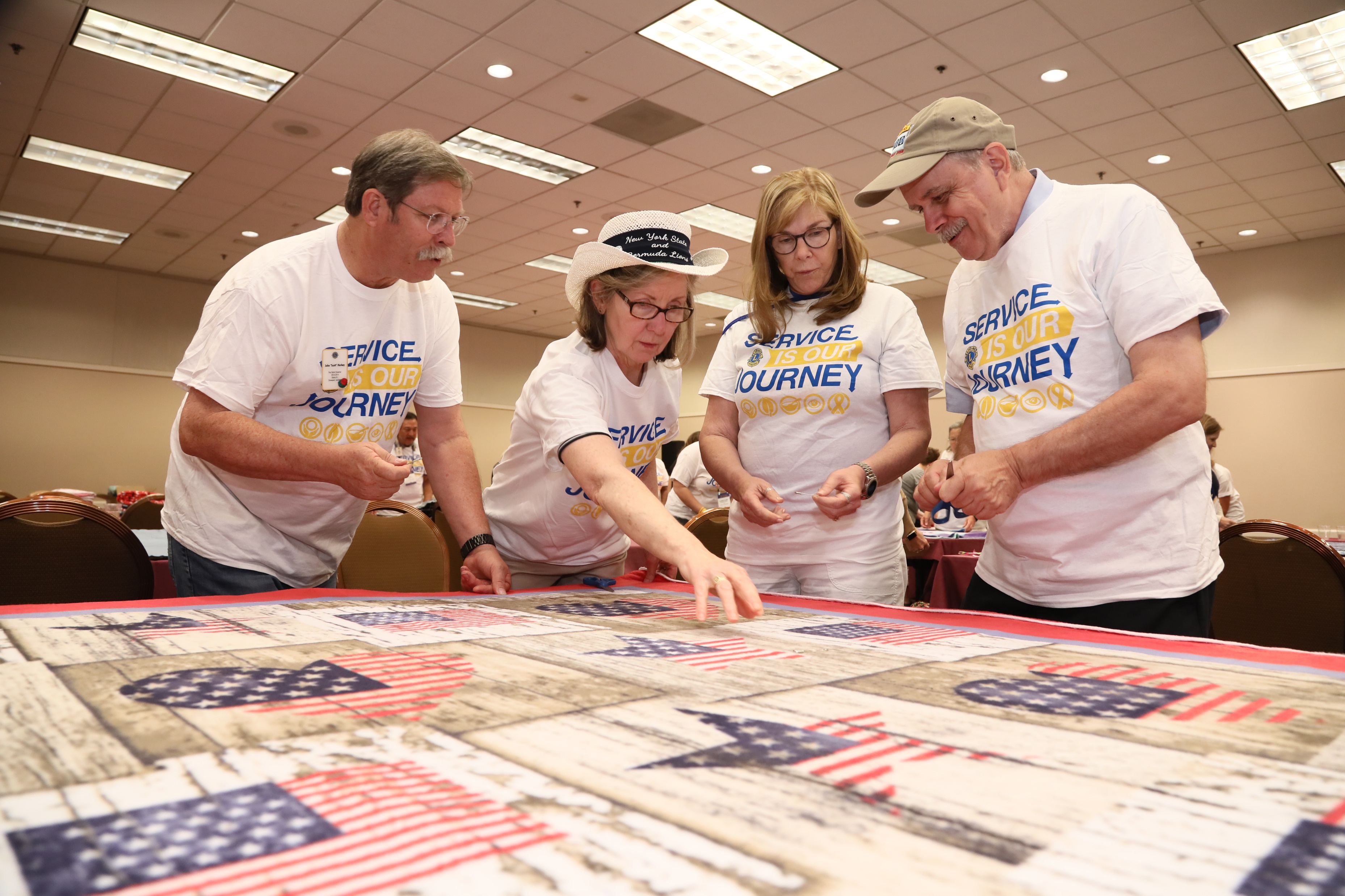 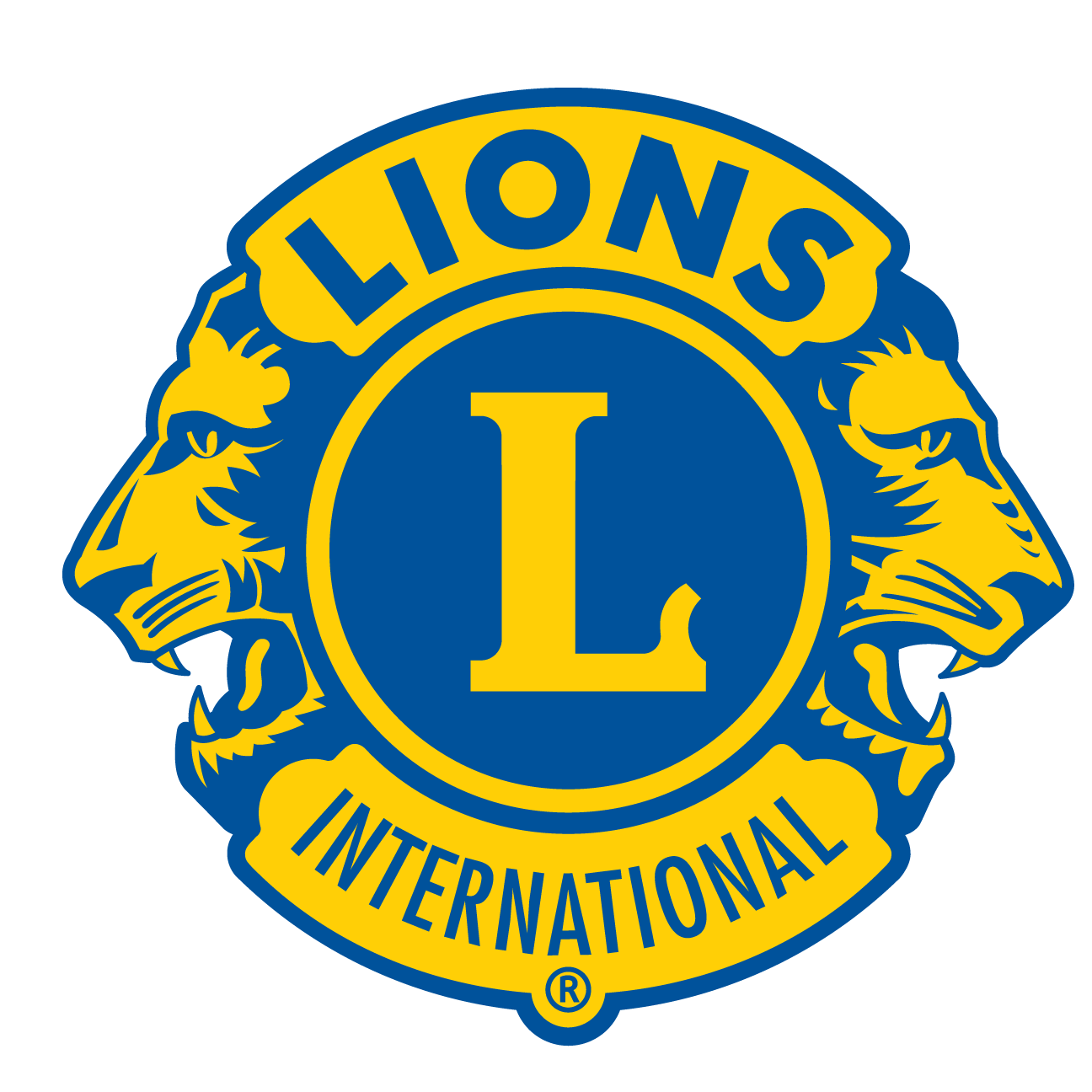 클럽지회란?
2
2
[Speaker Notes: 클럽지회는 클럽이 지역사회에서 변화를 만들고자 하는 소수의 사람들을 모아 새로운 분야로 활동의 폭을 확대할 수 있도록 합니다.]
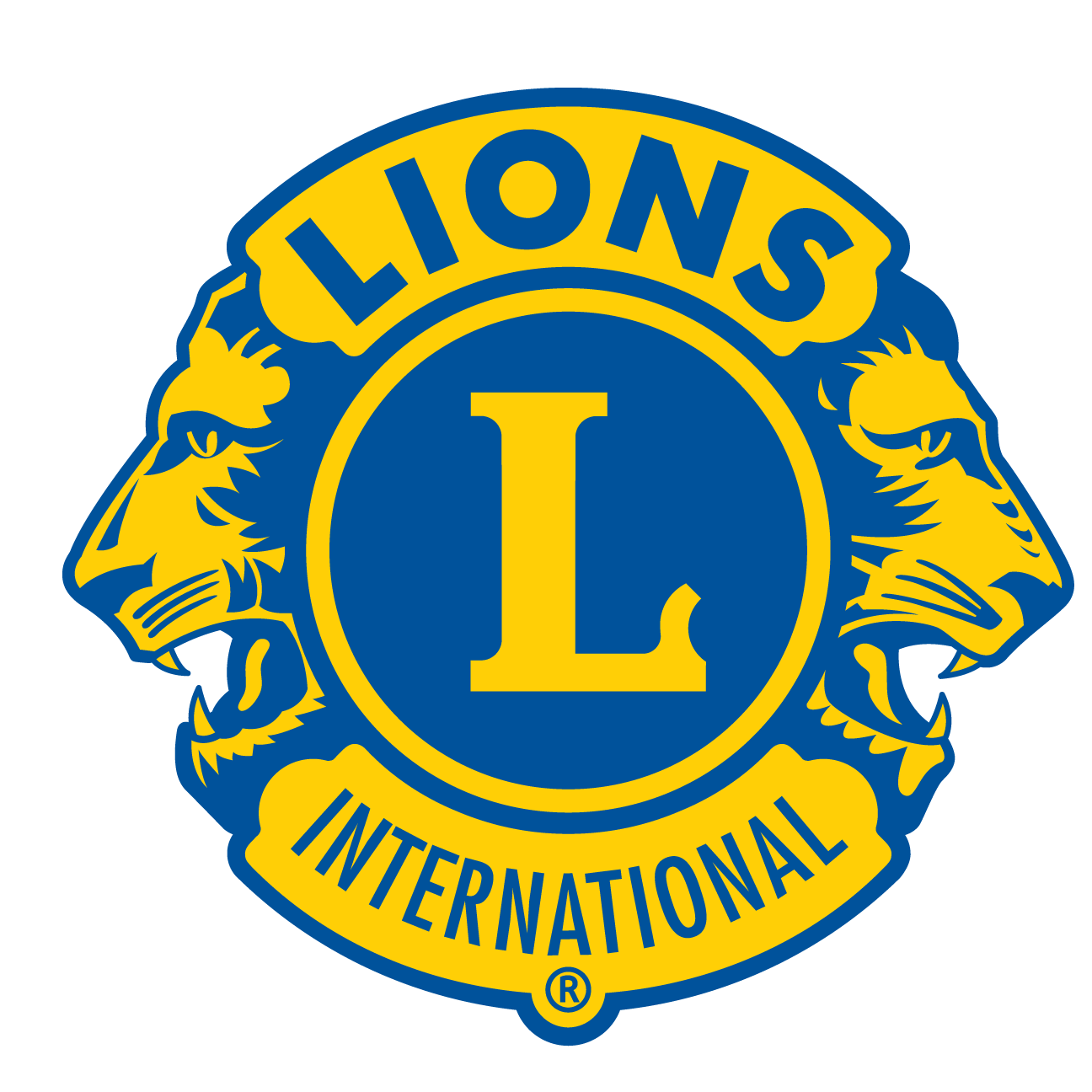 기본 정보
클럽지회
기존 ‘모’클럽의 일원입니다.
최소 5명의 신입 또는 기존 회원이 필요합니다. 
독립적으로 회의를 개최합니다.
새로운 영역으로 봉사를 확장하도록 합니다.
회원들의 요구사항을 수용합니다.
라이온스 클럽의 회원을 활용하고 다양화할 수 있습니다.
3
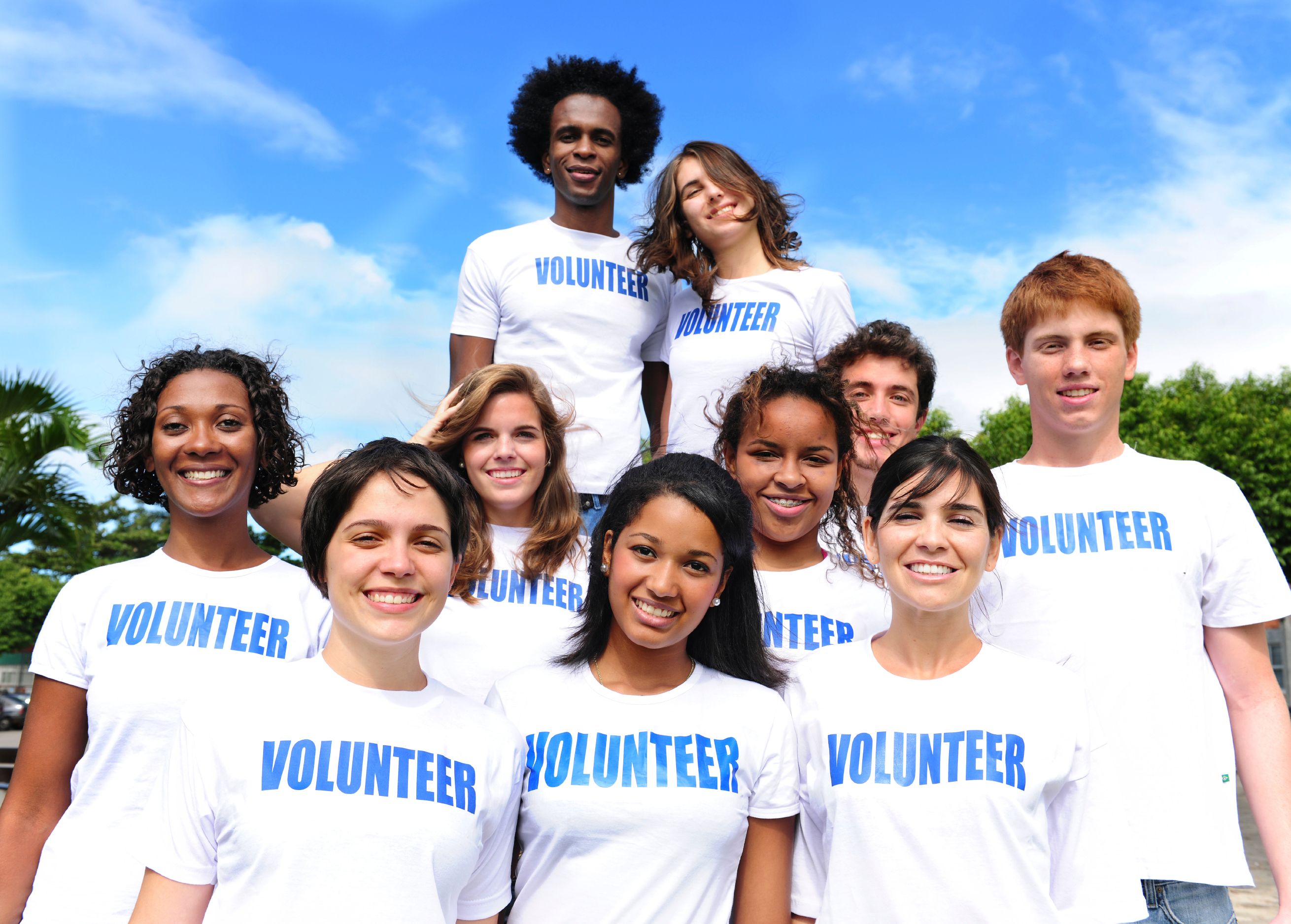 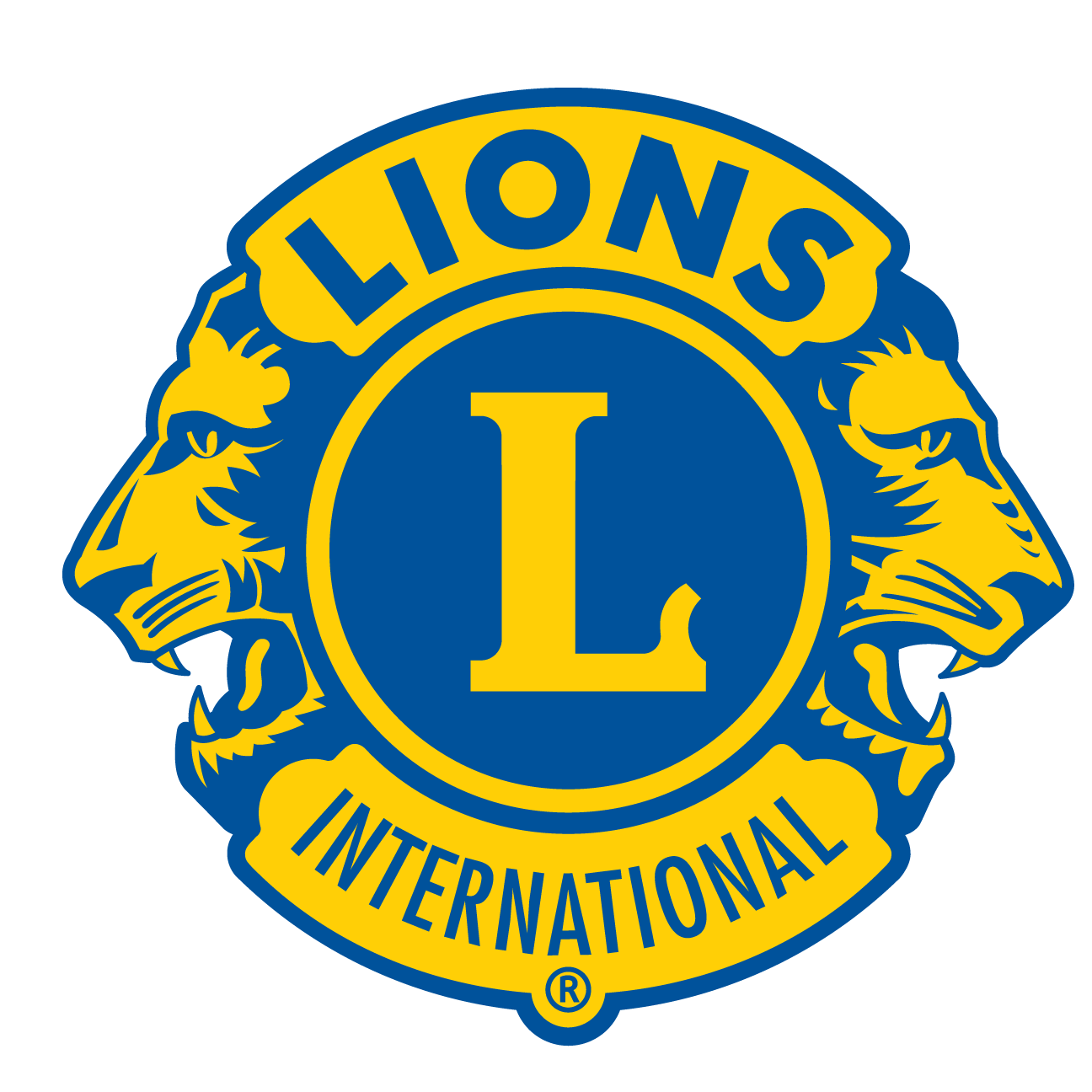 클럽지회의 유형
4
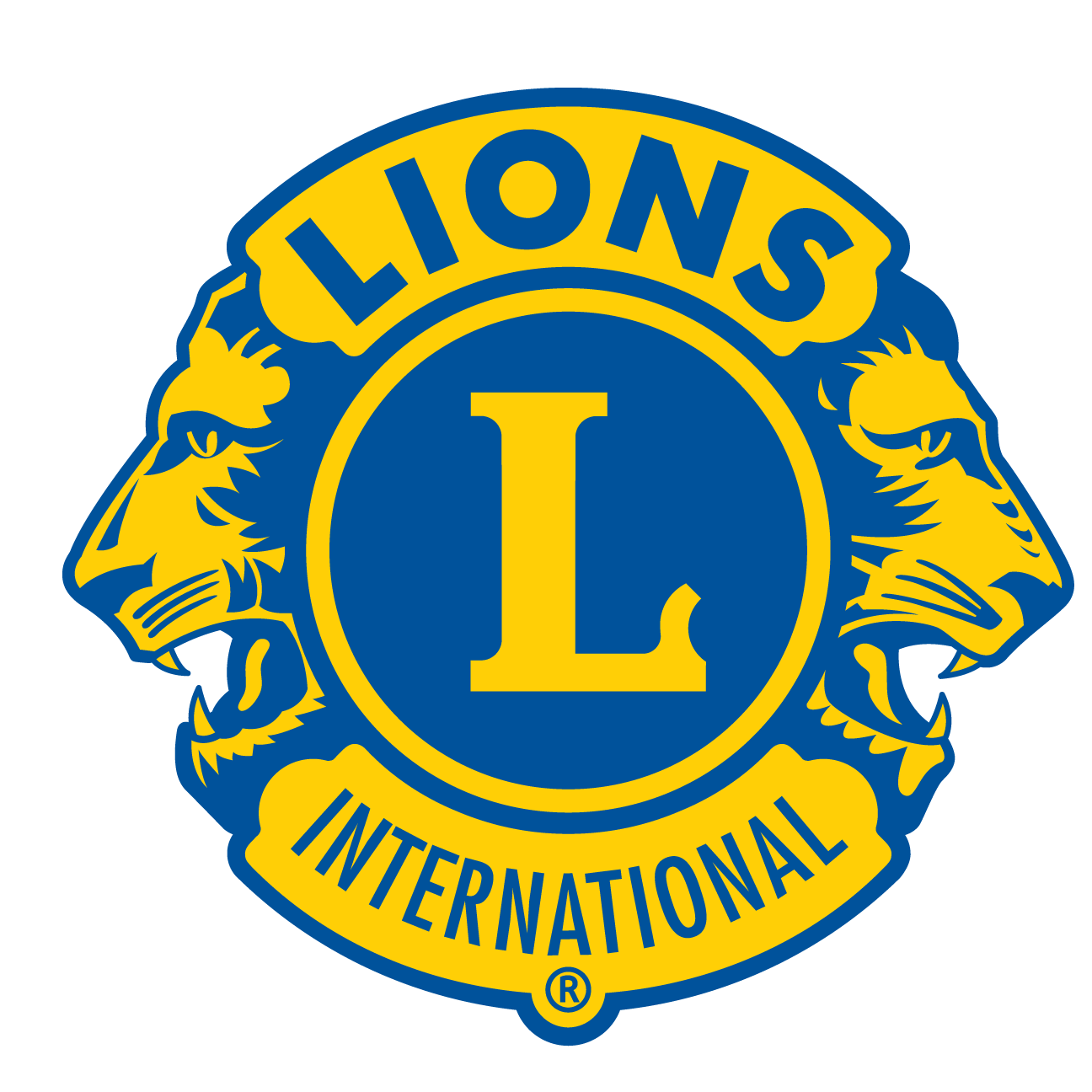 레오-라이온
가족
청년
전문직 
종사자
문화
지역사회
모임
가상
5
[Speaker Notes: 어떤 유형의 클럽지회를 조직할 수 있을까요? 다음과 같은 클럽을 조직할 수 있습니다:
가족 클럽지회 - 대가족(형제자매, 자녀, 증손자, 조카)으로 구성될 수 있습니다.
청년 전문직 종사자 클럽지회 - 경력을 쌓기 시작하는 청년들로 구성됩니다.
레오-라이온 클럽지회 – 라이온으로서 계속 봉사하기 원하는 이전 레오 회원들입니다. 
지역사회 모임 클럽지회 - 상공회의소, 다양한 취미 활동 모임, 지역 학부모 교사 모임(PTA) 및 기타 현지 단체의 회원처럼 지역에서 현재 활동하고 있는 모임입니다.
가상 클럽지회 - 해당 구성원들은 모바일 플랫폼, 소셜 미디어 커뮤니티 그룹, 이메일, 구글 행아웃 또는 줌과 같은 가상 회의 앱을 통해 온라인으로 만나는 것을 선호합니다.
문화 클럽지회 - 공통된 출신 지역/언어를 배경으로 하는 특정 공동체의 모임으로서 본인들의 공동체를 위해 봉사하는 데 관심이 있습니다.]
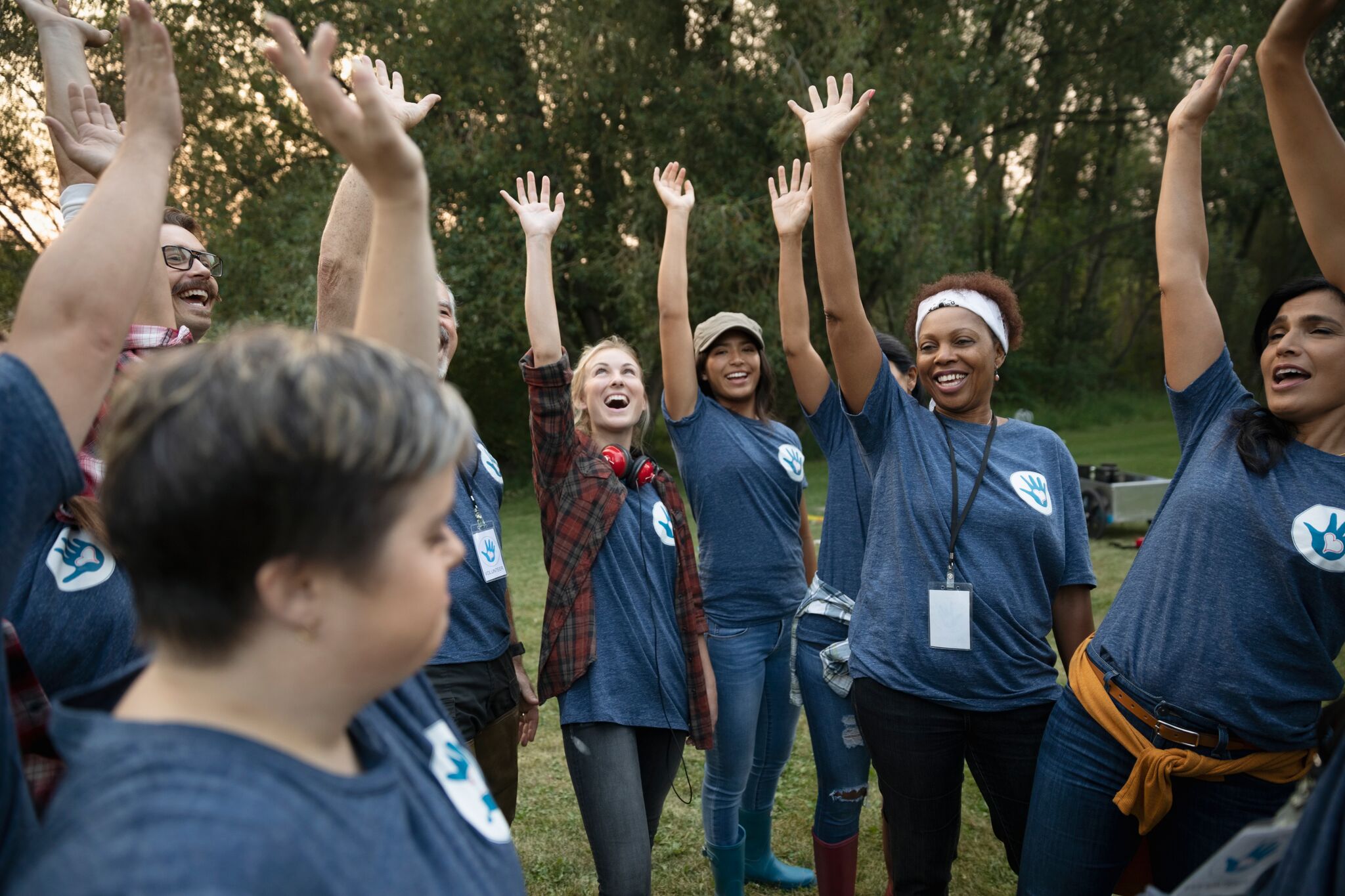 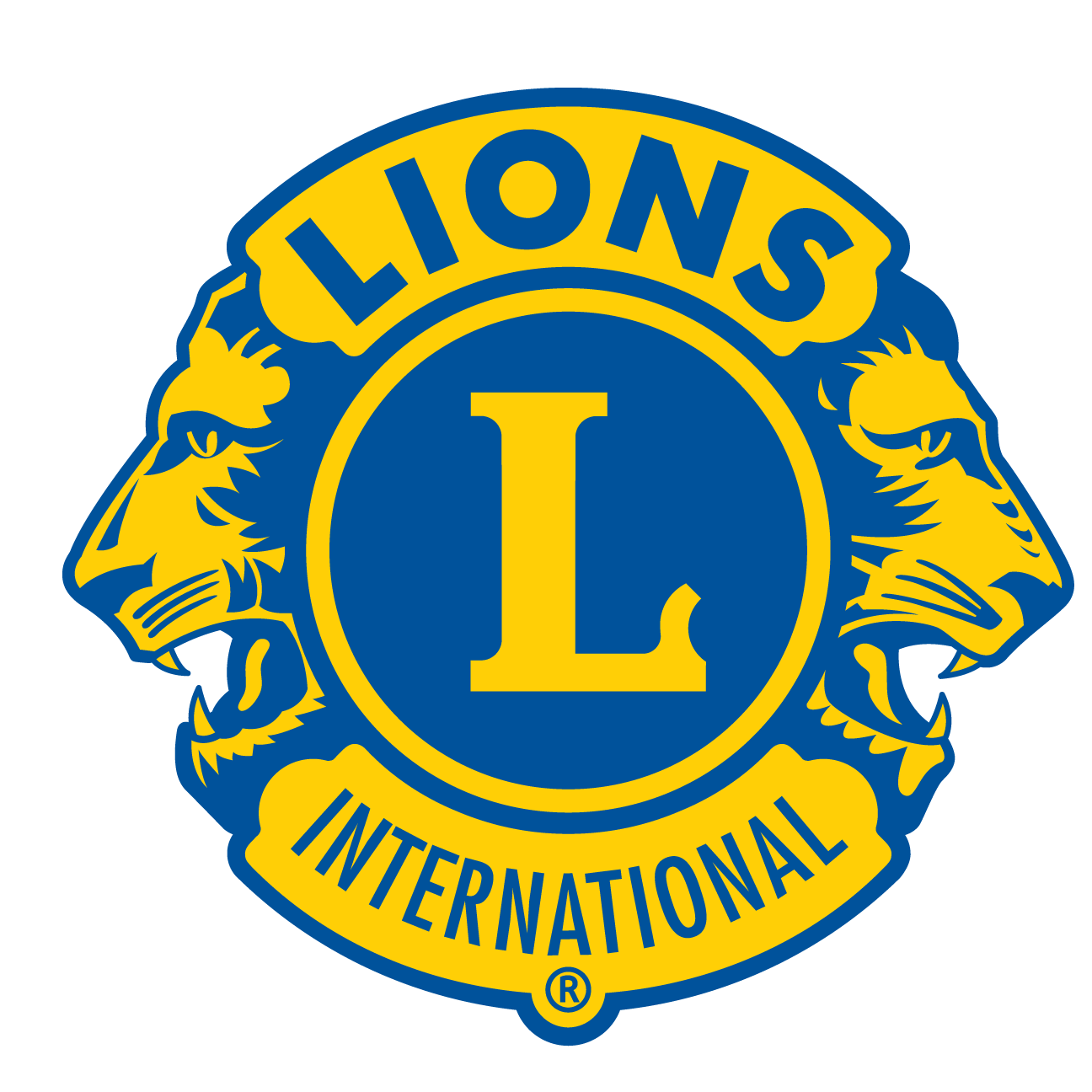 클럽지회의 이점
6
6
[Speaker Notes: .]
회원이 늘어나고, 다음이 가능해집니다.
클럽지회를 조직하면 추가적인 지도자직 개발 기회가 생기므로 지도자 인력이 늘어납니다.
클럽지회는 소속 클럽에 대한 대중의 시선, 참여, 관계가 개선되도록 하여 모클럽의 비전을 확장시키도록 돕습니다.
클럽지회는 클럽이 회원들의 봉사 영향력을 확대하여 더 많은 사람들에게 봉사할 수 있도록 합니다.
클럽의 유대감을 향상시킵니다.
7
구글 검색 사진
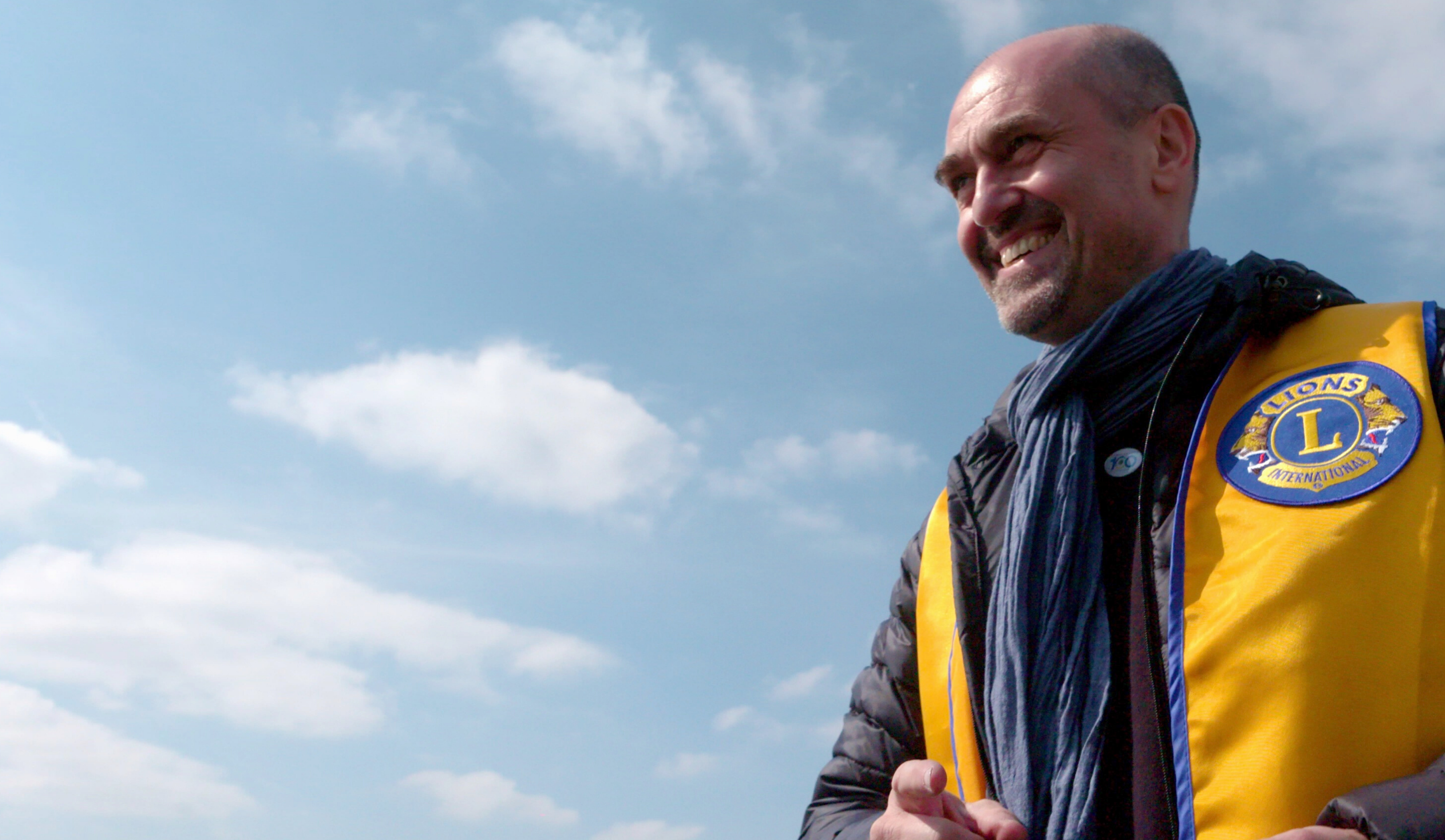 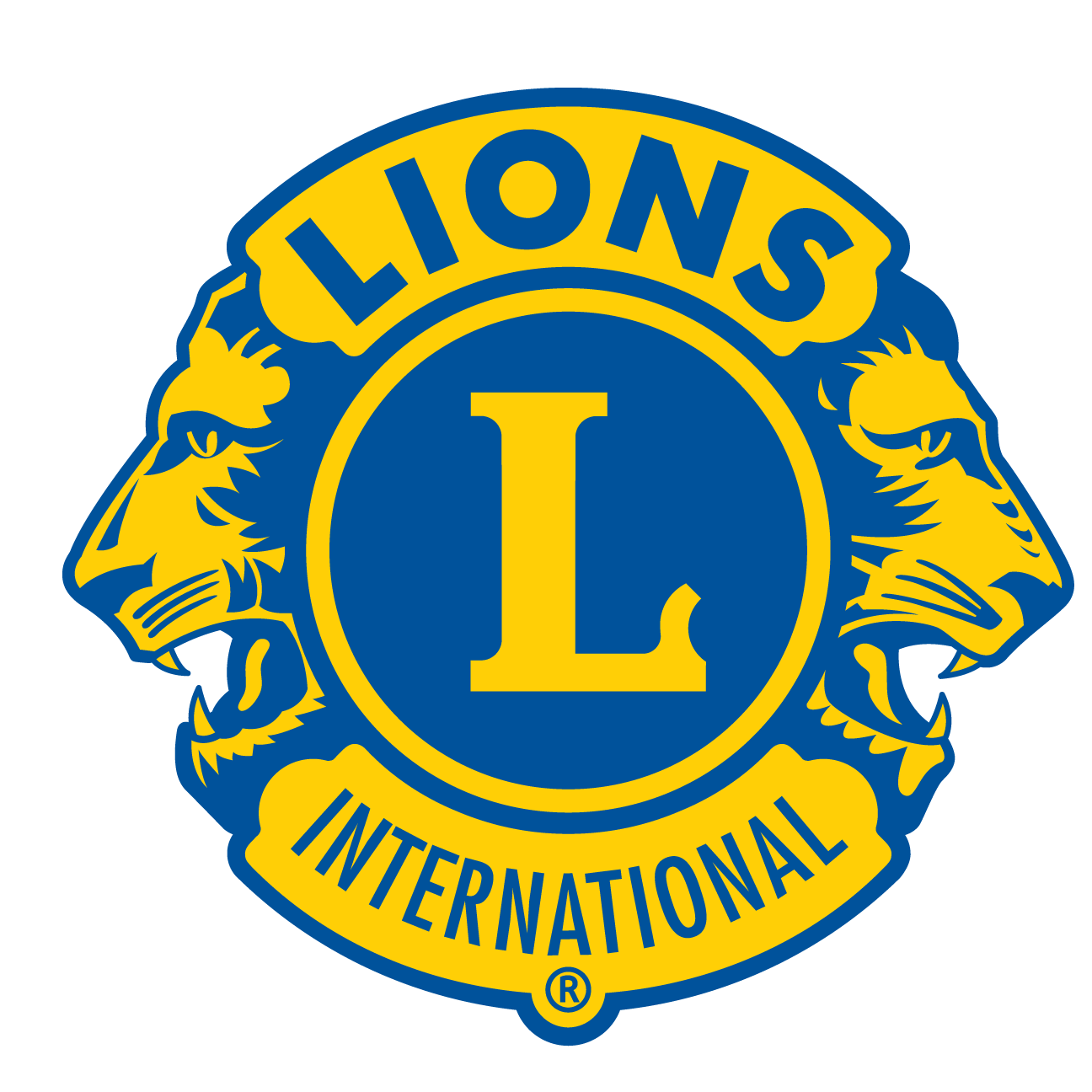 클럽지회 조직 방법
8
8
aa
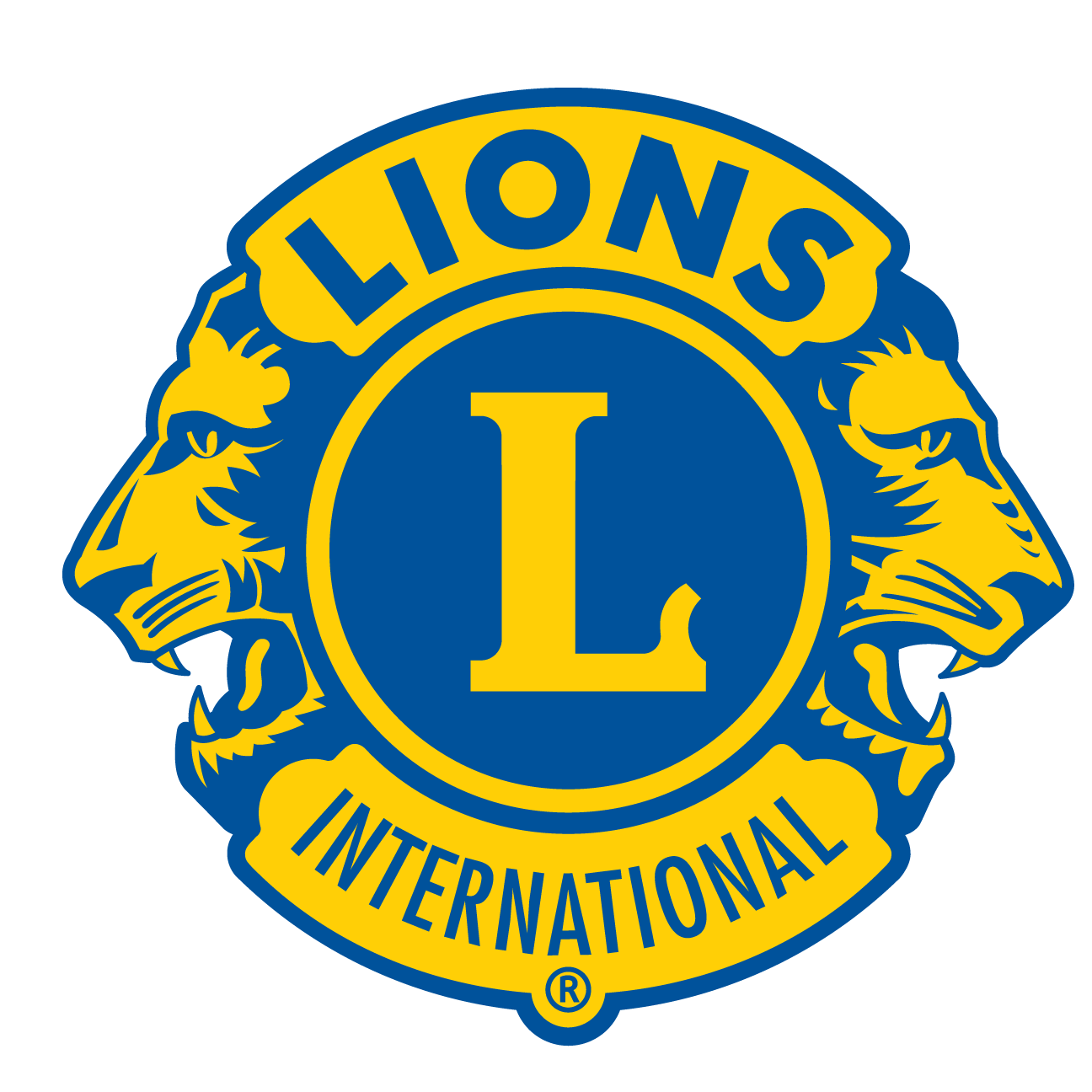 클럽지회 조직 6단계:
1 단계: 지구총재에게 보고
2 단계: 다음을 고려하여 클럽지회 조직 계획:
지회가 어디에 위치할 것인가?
지회의 구성원은 누구인가?
지회가 주력할 분야가 있는가?

3 단계: 회원 모집
4 단계: 설명회 개최
5 단계: 조직회의 개최
6 단계: 클럽지회 보고서 제출
9
9
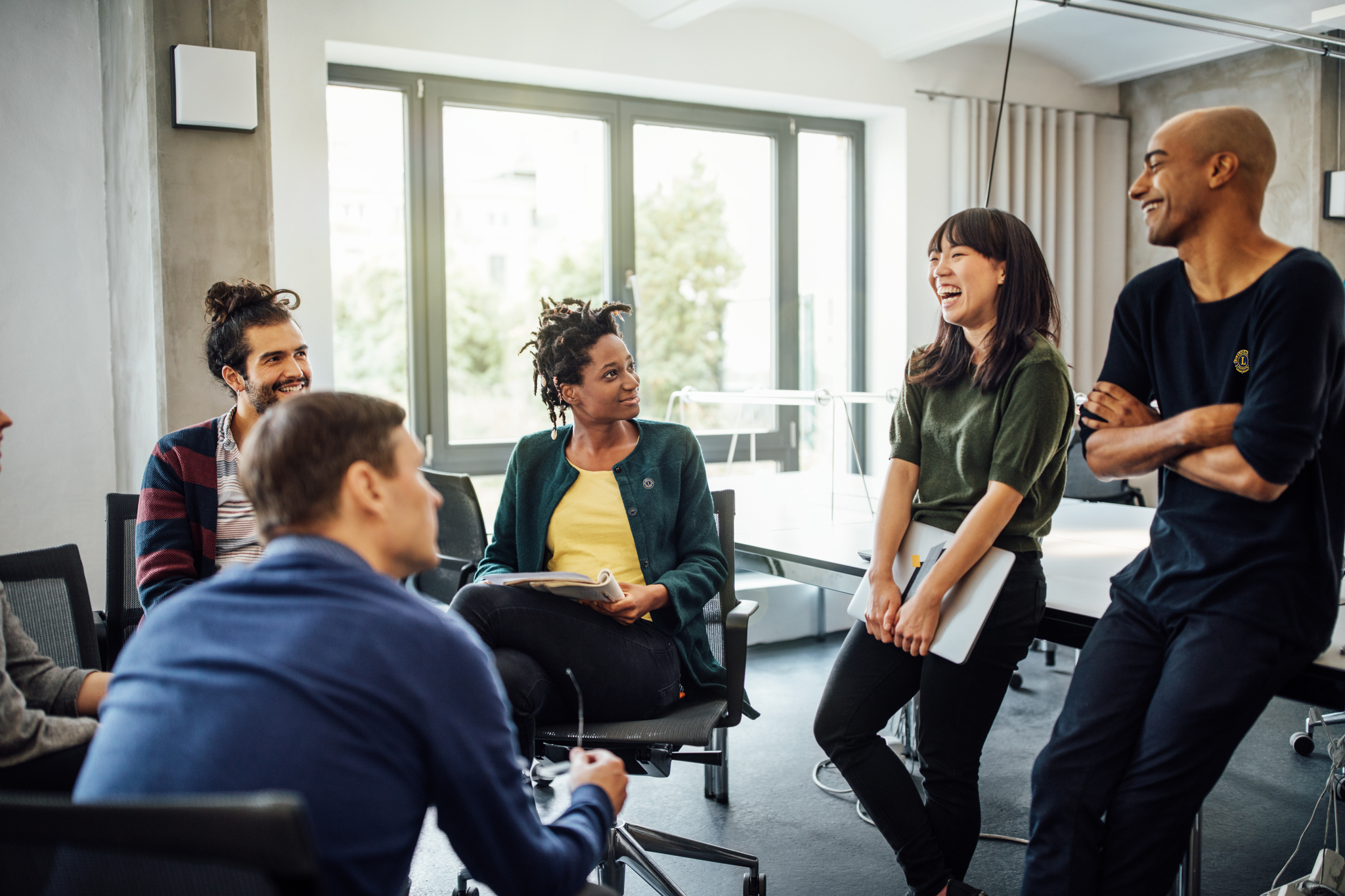 클럽지회 운영 및관리 방법
10
10
aa
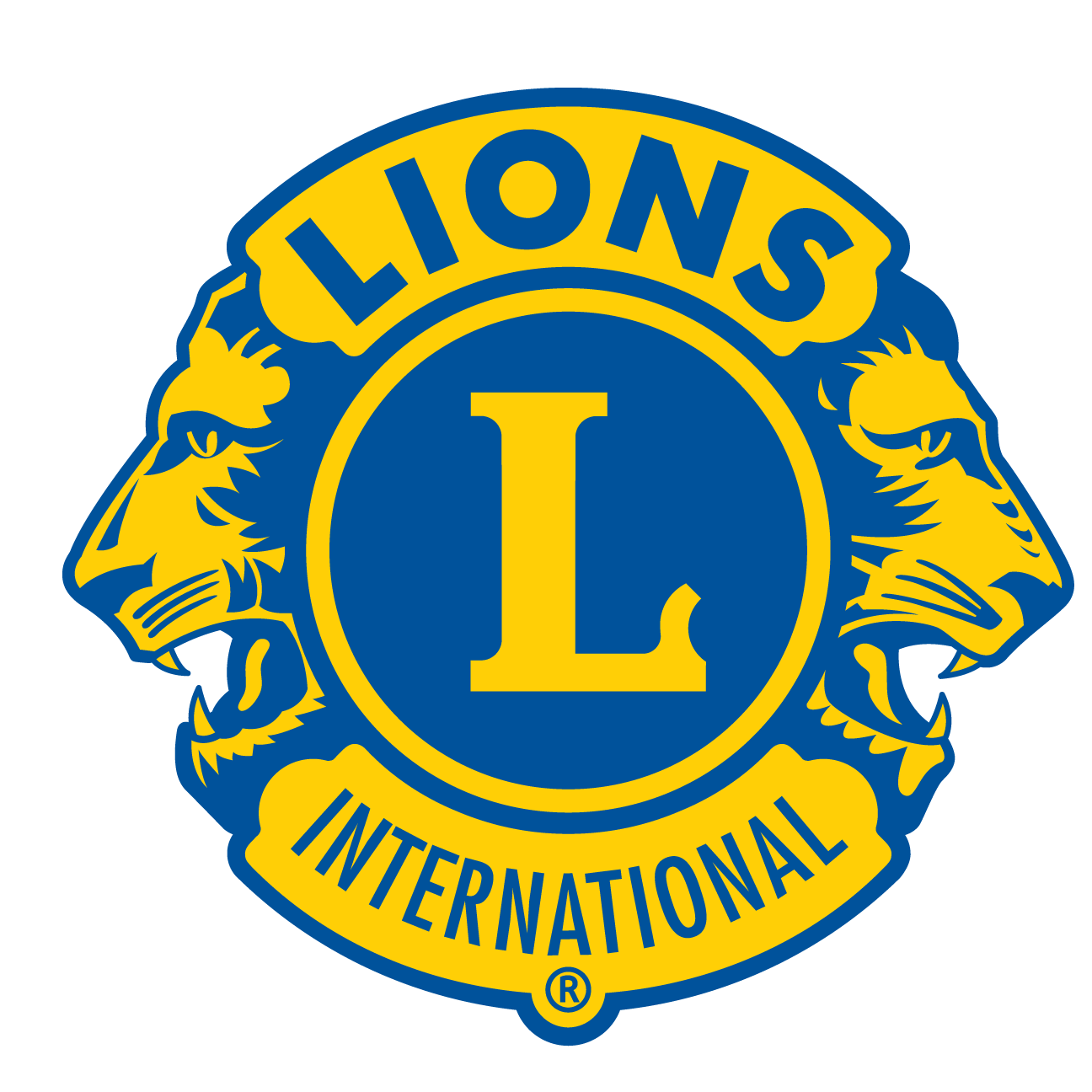 클럽지회 운영에 대한 이해:
클럽지회 구조
클럽지회 집행위원회의 역할 및 책임
클럽지회 회원
회비
신입회원 추가
회원 변동사항
클럽지회 운영
회의
헌장 및 부칙
소통
회원 개발
클럽지회 재정
11
11
문의 
이메일 Membership@lionsclubs.org
웹페이지 www.lionsclubs.org/en/club-branch